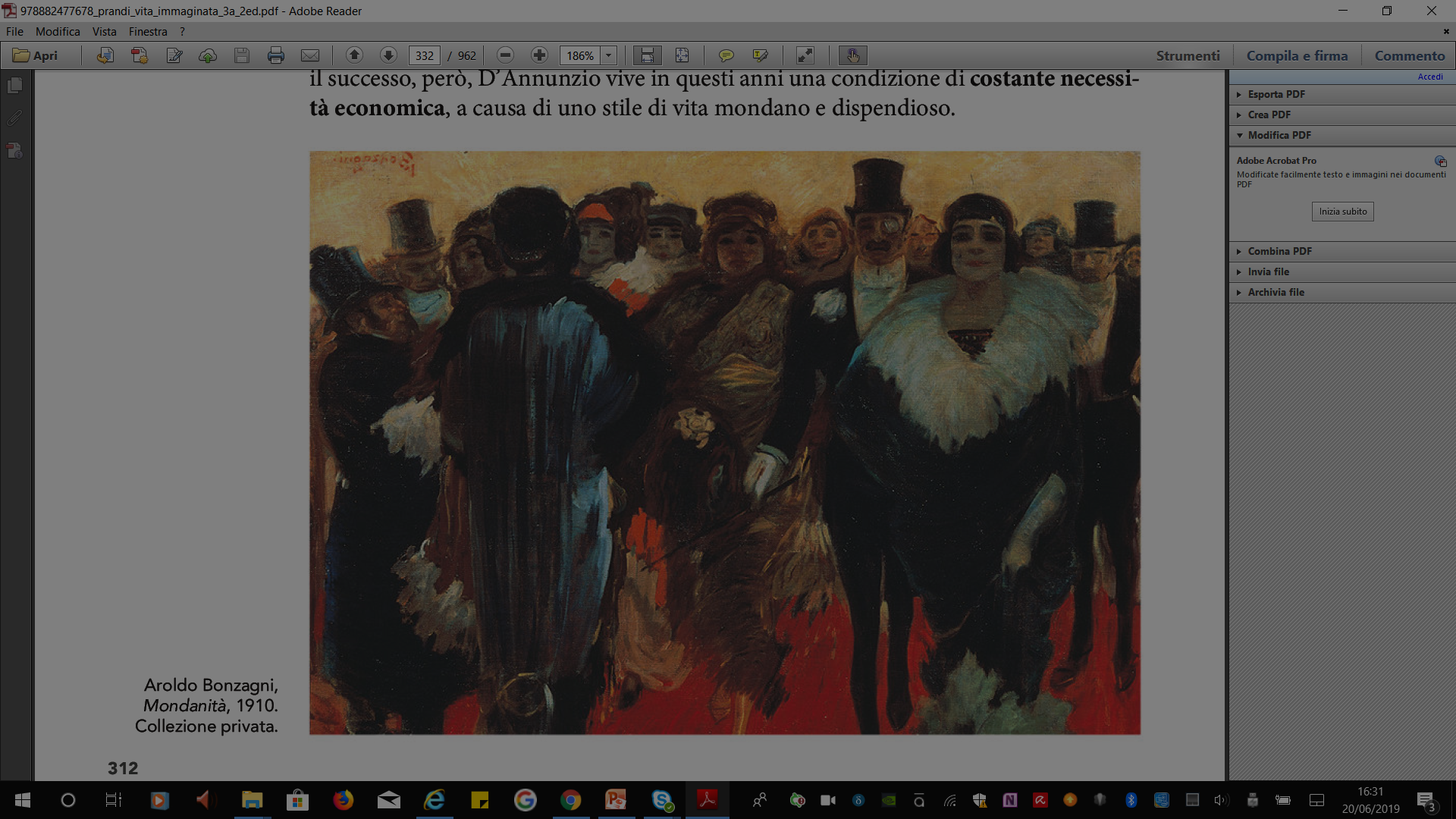 Gabriele D’Annunzio:
l’ultimo esteta
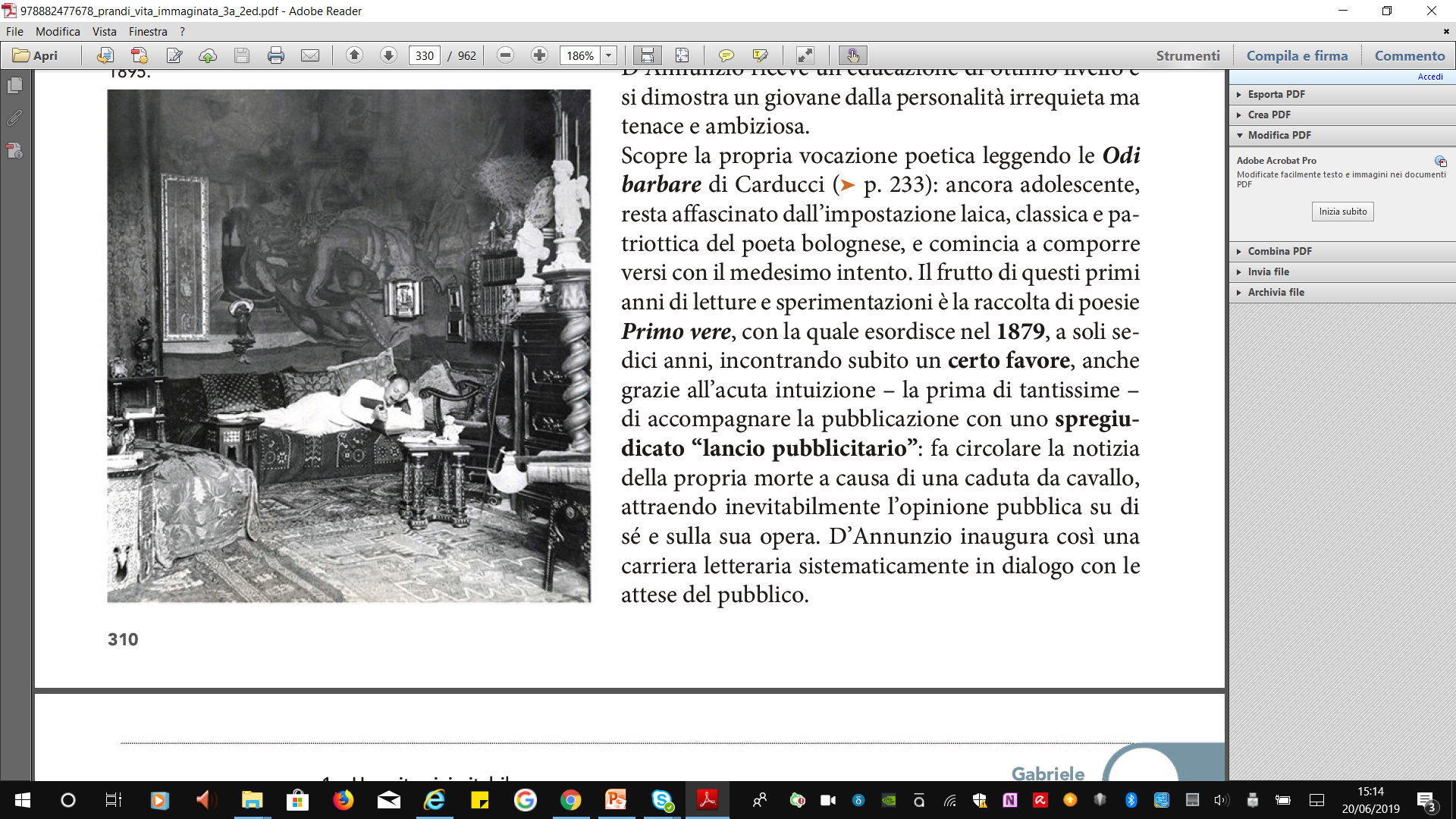 Una vita ‘‘inimitabile’’
GABRIELE D’ANNUNZIO: L’ULTIMO ESTETA / UNA VITA ‘‘INIMITABILE’’
UNA VITA SEMPRE IN SCENA
Facendosi interprete dell’estetismo D’Annunzio concepisce la sua stessa vita come opera d’arte.
Ogni sua azione, così come ogni suo componimento, deve essere votato al criterio della bellezza. 
L’autore vive con l’ossessione dell’esibizione di sé e, con la sua condotta, riesce ad attrarre l’attenzione del pubblico. 
Nelle opere traspone ogni impresa che vive.
GABRIELE D’ANNUNZIO: L’ULTIMO ESTETA / UNA VITA ‘‘INIMITABILE’’
GABRIELE D’ANNUNZIO: DA PESCARA A ROMA
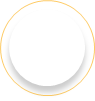 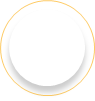 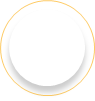 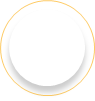 1
2
3
4
LE ORIGINI 
E LA FORMAZIONE
LA VITA MONDANA
GLI 
AMORI
IL 
SUCCESSO
Nasce  a Pescara nel 1863.
Nel 1881 torna a Pescara e stringe amicizia con un gruppo di artisti legati a Francesco Paolo Michetti.
Nel 1883 organizza una fuga d’amore con la contessina Maria Hardouin di Gallese, che sfocia inevitabilmente con il matrimonio, osteggiato dal padre della donna.
Nel 1889 dà alle stampe Il piacere, che riscontra un enorme successo.
Si trasferisce a Roma, dove inizia a frequentare i salotti mondani, le feste, le redazioni giornalistiche. Si trasforma in un perfetto esempio di dandy, immerso nel lusso, corteggiato dalle donne e dai giornali.
Si separa nel 1890.
Nel 1884 diventa padre di Mario, poi di Gabriellino e Veniero.
Nel 1886 pubblica Isaotta Guttadàuro.
Tra le relazioni extraconiugali la più intensa è quella con Barbara Leoni.
Continua  a scrivere in versi e in prosa; continua  a collaborare con numerose riviste, tra cui ‘‘Cronaca bizantina’’, che propone un seduttivo rimando all’Oriente, e  ‘‘Il Convito’’, che ospiterà la prima puntata del romanzo Le vergini delle rocce.
Studio al prestigioso collegio Cicognini di Prato. Riceve un’educazione di ottimo livello.
Scopre la sua vocazione poetica leggendo le Odi barbare di Carducci.
Inizia a comporre poesie: del 1879 è la raccolta Primo vere, che incontra il favore del pubblico anche grazie alla sua intuizione di accompagnare la pubblicazione con un ‘‘lancio pubblicitario’’, in cui fa circolare la notizia della sua morte.
Pubblica i versi Canto novo (1882), le novelle di Terra vergine (1882), la raccolta Intermezzo di rime (1883).
Si dedica al giornalismo.
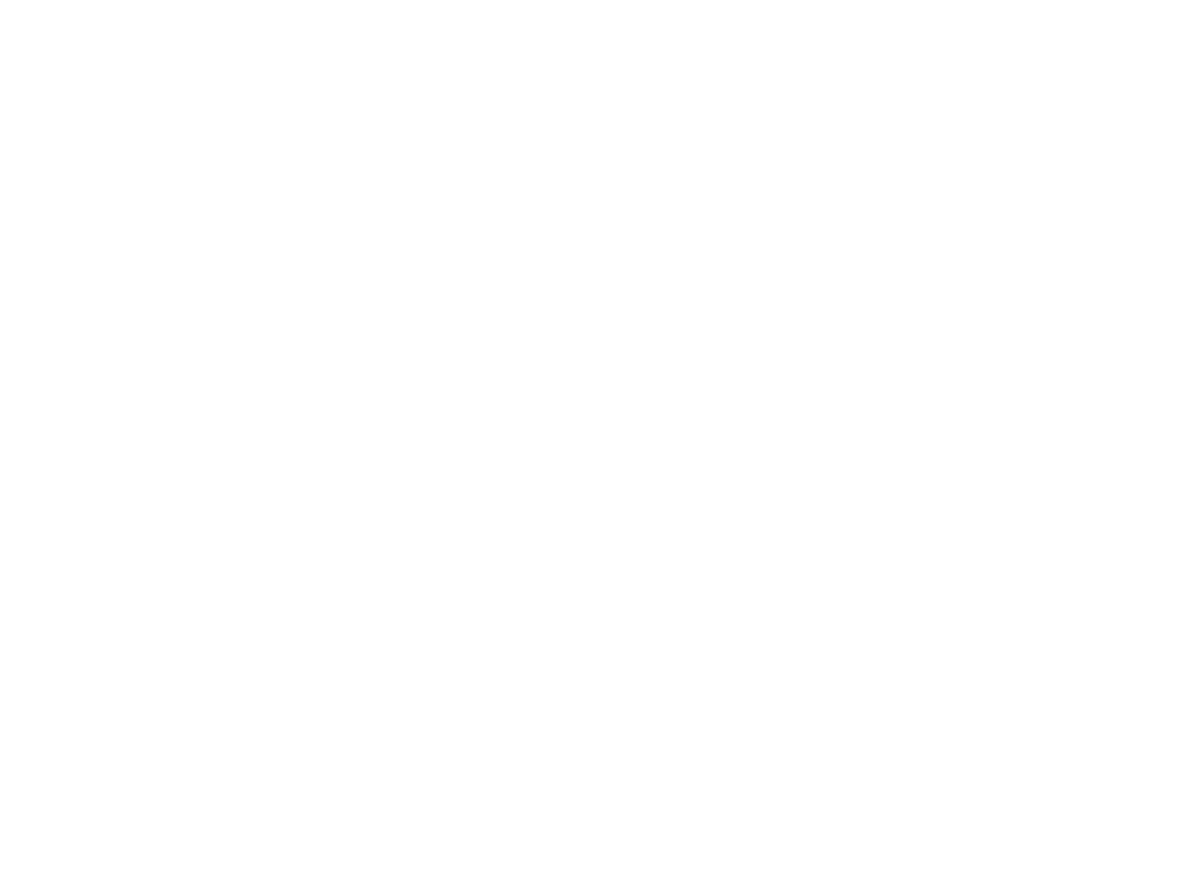 GABRIELE D’ANNUNZIO: L’ULTIMO ESTETA / UNA VITA ‘‘INIMITABILE’’
GABRIELE D’ANNUNZIO: DA NAPOLI ALLA GRECIA
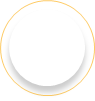 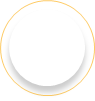 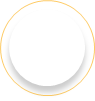 1
2
3
LA FASE DELLA BONTÀ
IL 
SUPERUOMO
IL TEATRO E LA RELAZIONE CON LA DUSE
Nel 1891 raggiunge Napoli e inizia una relazione con la principessa Maria Gravina, ancora sposata. Ciò gli costa un processo per adulterio.
Stringe amicizia con Matilde Serao, una delle prime donne giornaliste.
Rientra in Abruzzo, porta a compimento Trionfo della morte e pubblica Le vergini delle rocce (1895).
Nel 1895 compie una crociera in Grecia, da cui scaturirà la composizione della tragedia La città morta (1898).
Influenzato dagli scritti di Nietzsche, elabora una nuova figura di intellettuale: quello dell’individuo eccezionale che si afferma attraverso l’azione.
Inizia la relazione con Eleonora Duse, per la quale compone Francesca da Rimini (1901) e La figlia di Iorio (1904).
Si trasferisce nella villa della Capponcina, vicino alla proprietà della Duse. La loro relazione è molto chiacchierata.
Nel 1903 compone Maia, Elettra e Alcyone, primi tre libri del ciclo delle Laudi.
A Napoli frequenta un ambiente vivace, aperto alle correnti europee. È la fase produttiva della ‘‘bontà’’, caratterizzata da contenuti intimistici.
Pubblica i romanzi Giovanni Episcopo, L’innocente e l’opera in versi Poema paradisiaco.
Nel 1897 si presenta alle elezioni come candidato alle forze di destra; al termine del mandato, che dura pochi anni, passa clamorosamente alle forze di sinistra. Inizia la sua attività di oratore pubblico.
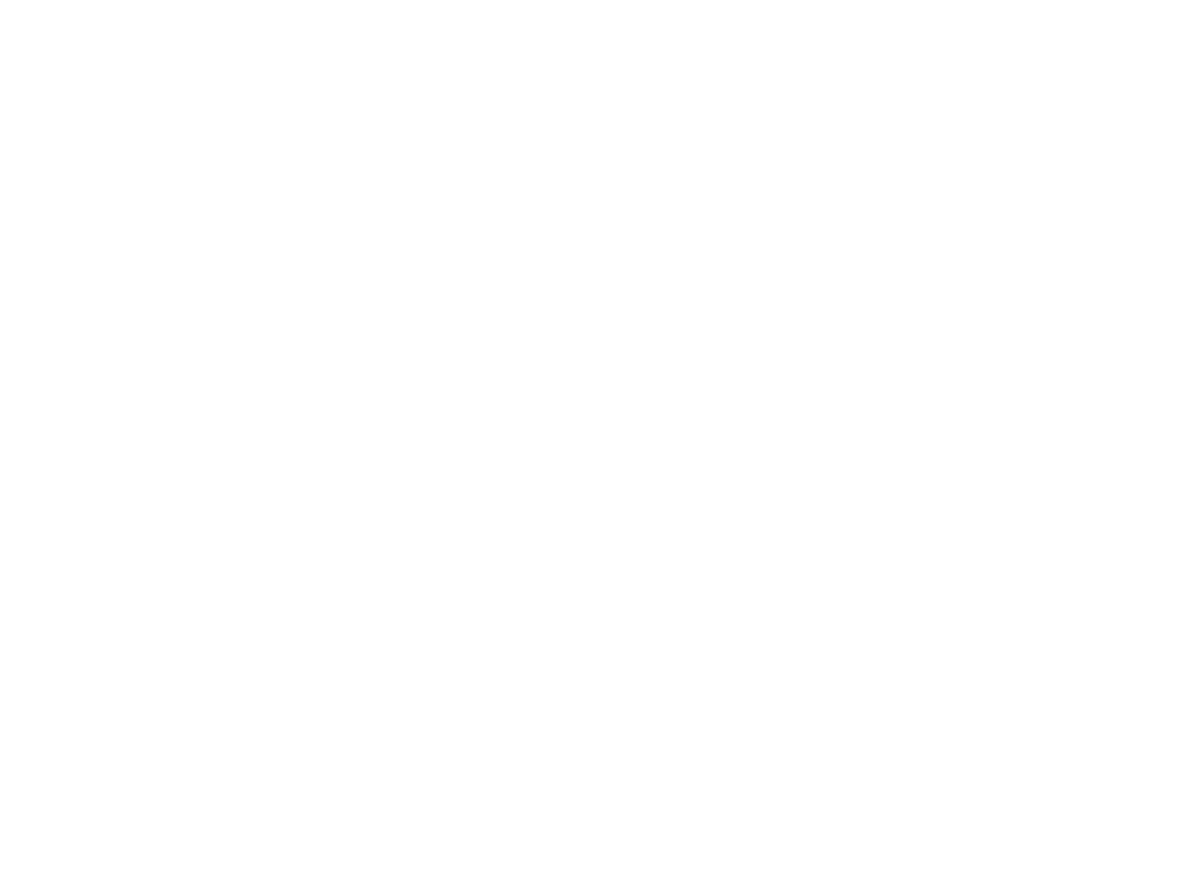 GABRIELE D’ANNUNZIO: L’ULTIMO ESTETA / UNA VITA ‘‘INIMITABILE’’
GABRIELE D’ANNUNZIO: AZIONE POLITICA E NUOVI MODELLI DI SCRITTURA
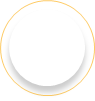 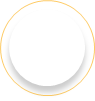 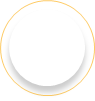 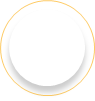 1
2
3
4
IL RIENTRO 
IN ITALIA
L’IMPRESA
DI FIUME
IL RAPPORTO 
CON IL FASCISMO
A PARIGI
A seguito della morte di Carducci, si proclama suo erede.
Nel 1915 rientra in Italia e inizia un’accesa campagna a favore dell’intervento in guerra.
Nel 1919 conquista la città di Fiume e ne assume il controllo. L’impresa si conclude con il ‘‘Natale di sangue’’: la città viene bombardata dal mare.
Stringe rapporti ambigui col fascismo, che, di fatto, lo sorveglia: da un lato ne sfrutta la celebrità, dall’altro contiene la sua esuberanza, isolandolo.
Sorvola, gettando volantini propagandistici, Trieste, Trento e Vienna. Compie incursioni aeree e per mare, partecipa a bombardamenti e combattimenti.
Si stabilisce sul Lago di Garda, nella villa che trasforma nel Vittoriale degli Italiani.
Riprende a scrivere, senza abbandonare la politica. Ogni iniziativa è però bloccata dalla marcia su Roma.
Chiuso nei confini del personaggio che ha creato, trascorre gli ultimi anni nel Vittoriale, isolandosi dalla realtà esterna.
Nel 1935 si schiera  a favore della Guerra d’Etiopia. Muore nel 1938.
Per gli ingenti problemi economici, nel 1910 si trasferisce a Parigi. 
Qui sperimenta le ‘‘faville’’, prose brevi e di carattere autobiografico e si misura con nuove forme, come quella librettistica o cinematografica.
Nel 1916 subisce un grave trauma all’occhio destro, che comporterà la perdita parziale della vista. Scrive uno dei suoi libri più innovativi, il Notturno.
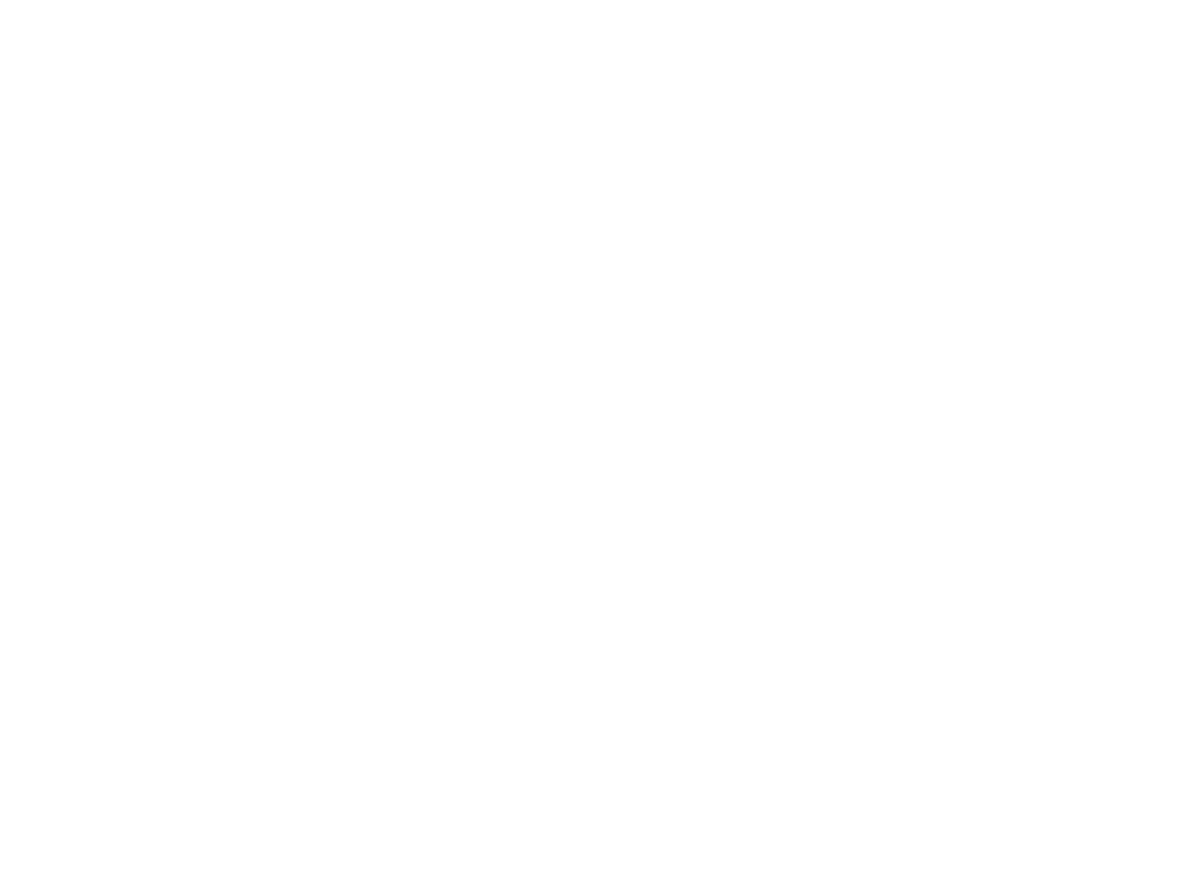 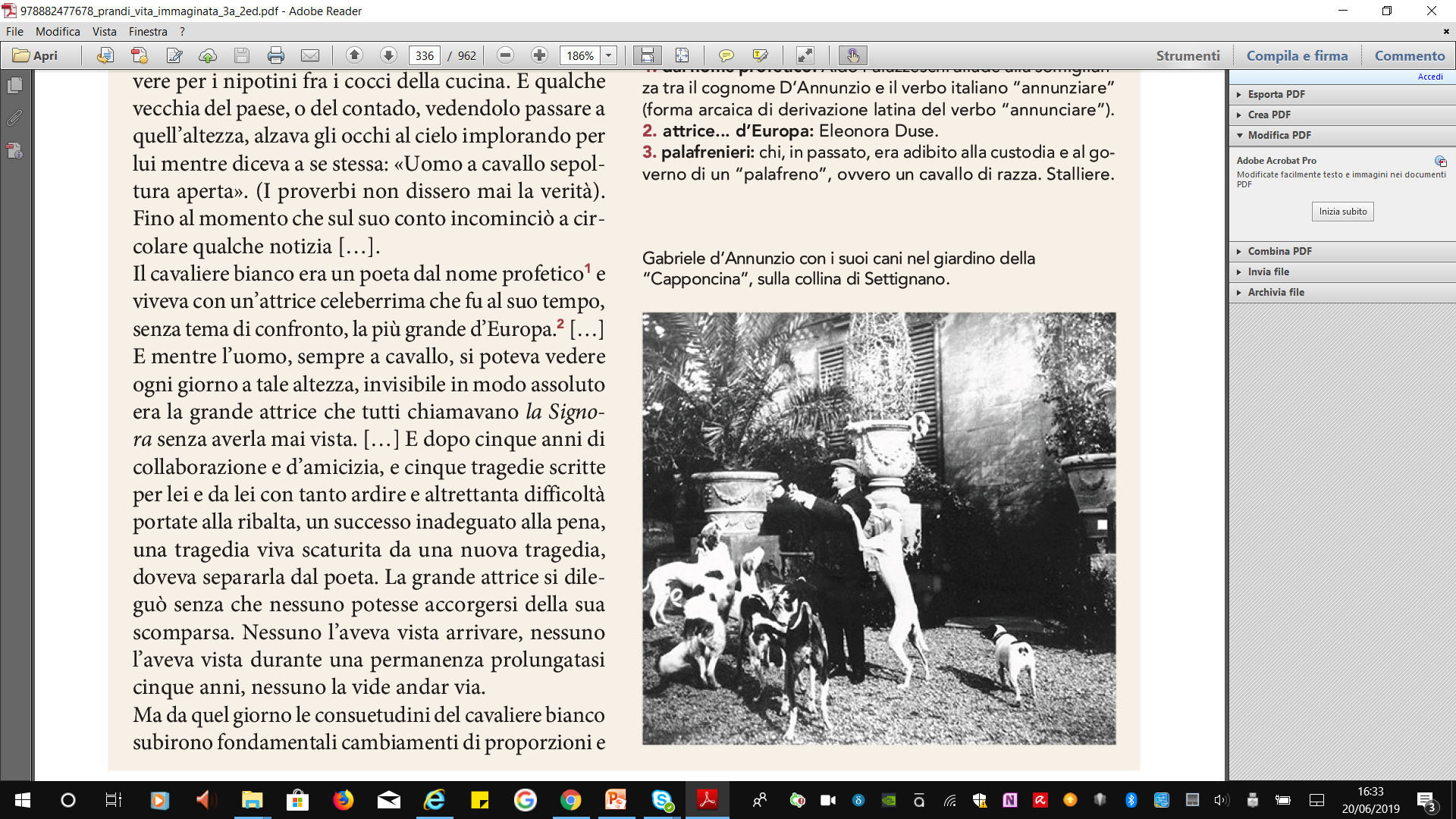 I mille volti di D’Annunzio
GABRIELE D’ANNUNZIO: L’ULTIMO ESTETA / I MILLE VOLTI DI D’ANNUNZIO
IL PERSONAGGIO CHE PROMUOVE SE STESSO
La bellezza è il criterio guida alla base della vita e dell’opera letteraria di D’Annunzio. Vita e opera d’arte sono un tutt’uno: ogni esperienza vissuta diventa materia di scrittura. Complementare alla ricerca della bellezza è, per il poeta, la costruzione della propria immagine in chiave eroica. D’Annunzio diventa personaggio, unico, inimitabile, in continua esibizione. Promuove se stesso anche ricorrendo alle nuove risorse comunicative: sceglie le copertine dei suoi volumi e accompagna i lanci con la diffusione di aneddoti della sua vita privata.
GABRIELE D’ANNUNZIO: L’ULTIMO ESTETA / I MILLE VOLTI DI D’ANNUNZIO
LA PRODUZIONE DI D’ANNUNZIO: LE FASI
Lettore informato e aggiornato, D’Annunzio coglie sul nascere le nuove tendenze, sul piano letterario, musicale e artistico. 
Conosce la tradizione classica, quella moderna, gli scrittori italiani e gli stranieri. Nella sua produzione è possibile individuare diverse fasi narrative:
fase 
della poetica della bontà-superuomo
fase 
del ‘‘notturno’’
fase 
giovanile- Simbolismo
fase 
dell’Estetismo
GABRIELE D’ANNUNZIO: L’ULTIMO ESTETA / I MILLE VOLTI DI D’ANNUNZIO
LA FASE GIOVANILE FINO AL SIMBOLISMO
fase 
della poetica della bontà-superuomo
fase 
del ‘‘notturno’’
fase 
giovanile- Simbolismo
fase 
dell’Estetismo
GABRIELE D’ANNUNZIO: L’ULTIMO ESTETA / I MILLE VOLTI DI D’ANNUNZIO
LA FASE DELL’ESTETISMO
fase 
della poetica della bontà-superuomo
fase 
del ‘‘notturno’’
fase 
giovanile- Simbolismo
fase 
dell’Estetismo
GABRIELE D’ANNUNZIO: L’ULTIMO ESTETA / I MILLE VOLTI DI D’ANNUNZIO
LA FASE DELLA POETICA DELLA BONTÀ, FINO  A QUELLA DEL SUPERUOMO
fase 
della poetica della bontà-superuomo
fase 
del ‘‘notturno’’
fase 
giovanile- Simbolismo
fase 
dell’Estetismo
GABRIELE D’ANNUNZIO: L’ULTIMO ESTETA / I MILLE VOLTI DI D’ANNUNZIO
LA FASE DEL ‘‘NOTTURNO’’
fase 
della poetica della bontà-superuomo
fase 
del ‘‘notturno’’
fase 
giovanile- Simbolismo
fase 
dell’Estetismo
GABRIELE D’ANNUNZIO: L’ULTIMO ESTETA / I MILLE VOLTI DI D’ANNUNZIO
LE ‘‘COSTANTI’’ DI D’ANNUNZIO
Nonostante le metamorfosi che lo scrittore attraversa nel corso della sua esistenza, è possibile individuare nella sua produzione letteraria alcune tematiche costanti:
un’accesa sensualità
una sensibilità di tipo decadente, che si manifesta con la crisi d’identità del soggetto e dell’intellettuale, e che determina una costante ricerca di un ruolo per l’arte e per la poesia
i temi della morte, della malattia, del disfacimento.
GABRIELE D’ANNUNZIO: L’ULTIMO ESTETA / I MILLE VOLTI DI D’ANNUNZIO
IL PRIMATO DELLO STILE
LA CURA DELLA FORMA
Lo stile prevale sul contenuto, affidandosi all’onnipotenza del linguaggio poetico.
La forma espressiva ha un posto in primo piano rispetto all’eventuale trasmissione di contenuti. La scrittura letteraria è autonoma, non condizionata da vincoli.
LA PROSA LIRICA
La prosa è ricca di vocaboli preziosi, poco comuni, arcaici.
La sintassi è paratattica, percorsa da un filo melodico, da un ritmo musicale.
La parola si dissolve in musica.
LO STILE DI D’ANNUNZIO
IL LESSICO
L’autore coltiva un vero e proprio culto della parola: le scelte sono attente, studiate, il lessico è colto, raffinato, prezioso ed erudito. Le parole sono utilizzate in tutte le loro sfumature, il loro significato originario viene rinnovato.
Fondamentale il suono delle parole, evocativo e ricco di significati.
LA SCRITTURA IPERRETORICA
Lo stile dell’autore rimane pressoché immutato (monostilismo); è caratterizzato da: tendenza all’enfasi e all’amplificazione, artificiosità, abbondanza di figure retoriche, uso di perifrasi, ripetizione.
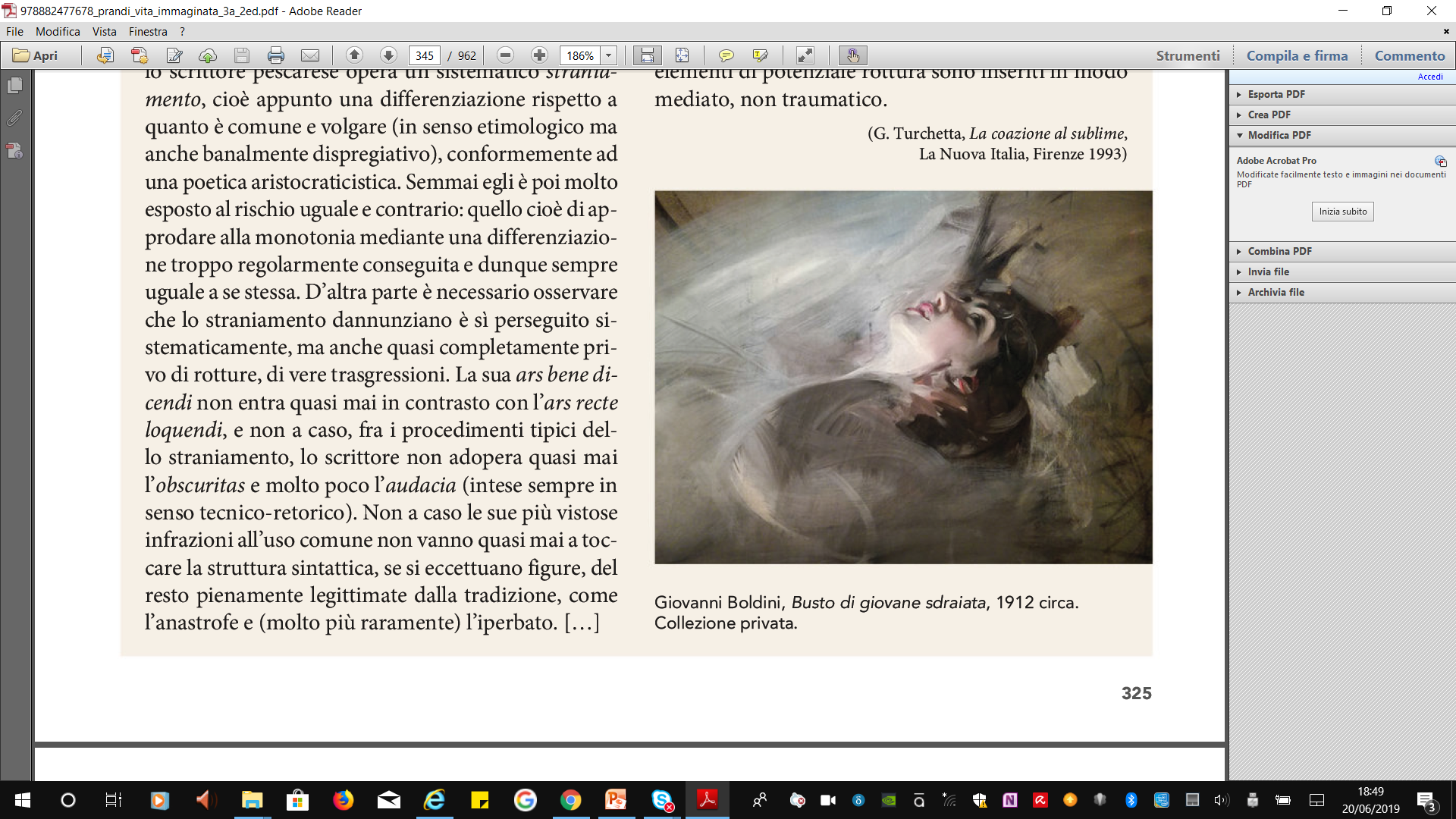 L’estetismo e i suoi limiti
GABRIELE D’ANNUNZIO: L’ULTIMO ESTETA / L’ESTETISMO E I SUOI LIMITI
IL PIACERE
Il primo romanzo di D’Annunzio è Il piacere, pubblicato nel 1889 e poi riunito, con L’innocente e Trionfo della morte, nel ciclo I romanzi della rosa (il fiore simboleggia l’amore sensuale).
Nella struttura, Il piacere si mantiene fedele alla tradizione realistica, ma lo studio dei personaggi rivela un’analisi delle loro personalità ambigue, delle loro pulsioni e manie. Di fatto, ciò denota un abbandono di Verga e un’adesione al Simbolismo europeo, a cui si aggiungono le influenze di  Wilde, Huysmans, Péladan.
GABRIELE D’ANNUNZIO: L’ULTIMO ESTETA / L’ESTETISMO E I SUOI LIMITI
IL PIACERE: LA TRAMA IN SINTESI
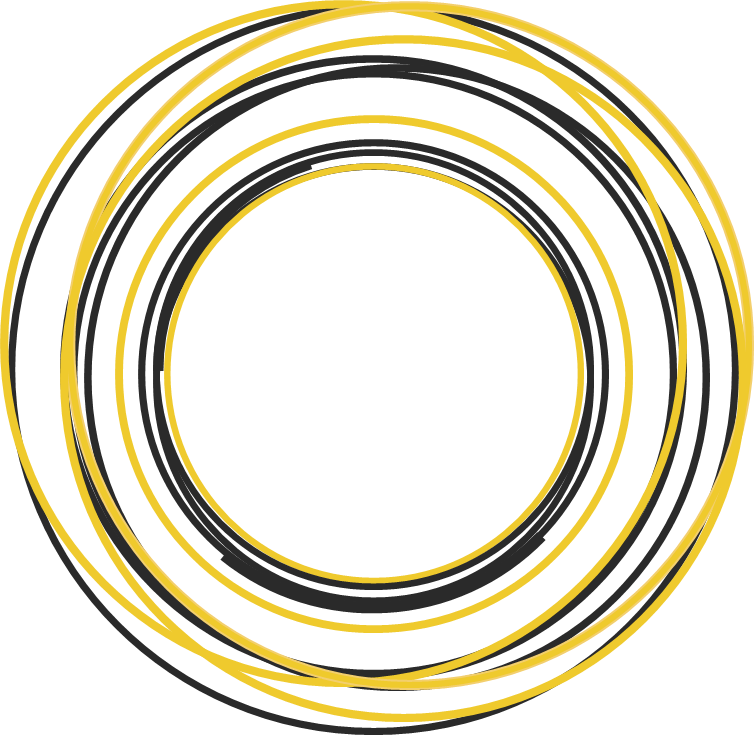 Andrea Sperelli, che incarna la figura dell’esteta, è un dandy raffinato, elegante, circondato dal lusso e amante del bello.
Tuttavia, è un uomo debole: manca di una personalità marcata ed è incapace di prendere decisioni. 
Si tratta di un personaggio ‘‘malato’’, che porta in sé i segni della decadenza.
Prova attrazione per due donne, che rappresentano le due caratteristiche opposte, ma inscindibili, dell’amore:
Elena Muti, incarnazione della donna fatale, sensuale e voluttuosa, simbolo dell’erotismo che porta alla perdizione
Maria Ferres, donna innocente e casta, simbolo di un sentimento puro che può salvare.
L’opposizione, però, è solo apparente, in quanto il protagonista prova per entrambe le donne solo un sentimento di profonda seduzione sensuale.
Infatti Maria, quando comprende le intenzioni del protagonista, lo abbandona.
GABRIELE D’ANNUNZIO: L’ULTIMO ESTETA / L’ESTETISMO E I SUOI LIMITI
ANDREA SPERELLI: IL FALLIMENTO DELL’ESTETA
Il protagonista del romanzo rappresenta il fallimento della figura dell’intellettuale-esteta, inadeguato rispetto al mondo moderno.
Nei suoi confronti, l’autore mantiene un atteggiamento ambivalente: lo giudica, condannandone debolezza, lussuria, eccessiva sensibilità; contemporaneamente, però, ne rimane affascinato, identificandosi nella sua sensualità, o nella sua lotta contro una donna ‘‘nemica’’.
Le vicende di Sperelli sono narrate con una lirica preziosa, con parole ricercate, immagini evocative, descrizioni suggestive.
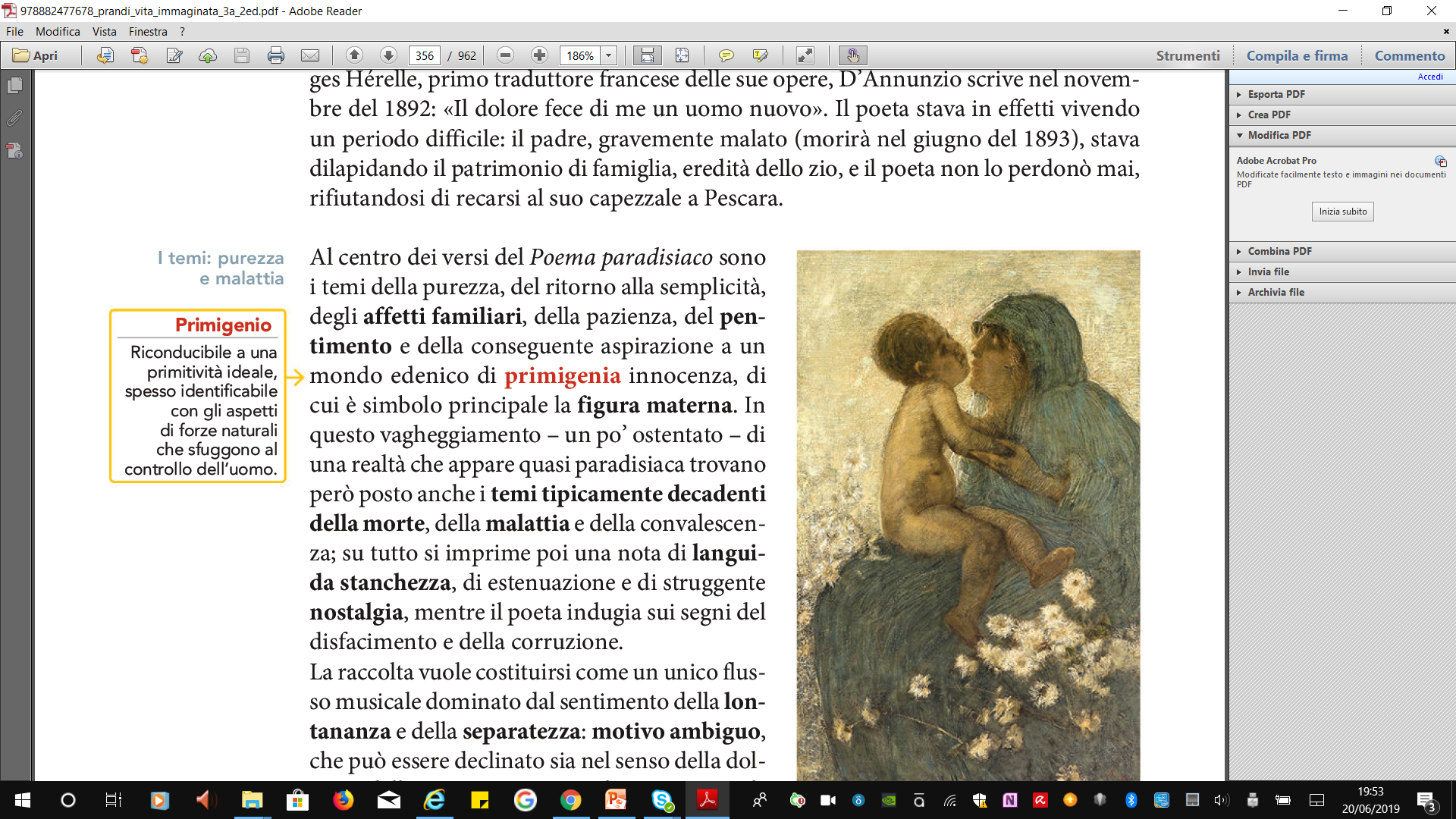 Il Poema paradisiaco
GABRIELE D’ANNUNZIO: L’ULTIMO ESTETA / IL POEMA PARADISIACO
Il POEMA PARADISIACO
Nel 1893 D’Annunzio pubblica Il poema paradisiaco, una raccolta poetica che nasce dalle suggestioni del suo soggiorno napoletano, oltre che dall’influenza dei poeti simbolisti.
I versi di questa poetica presentano un andamento melodico e cantilenante, ottenuto mediante l’uso di riprese foniche, lessicali e di sintagmi, ma anche di frequenti interrogative e puntini di sospensione.
I versi sono artificiosi e il lessico prezioso.
GABRIELE D’ANNUNZIO: L’ULTIMO ESTETA / IL POEMA PARADISIACO
I TEMI DE IL POEMA PARADISIACO
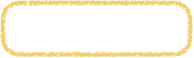 toni estenuanti e malinconici
temi 
decadenti
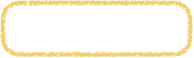 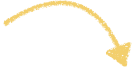 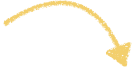 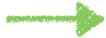 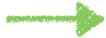 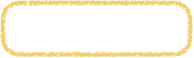 IL POEMA PARADISIACO
figura 
materna
ritorno alla semplicità
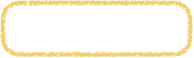 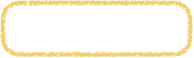 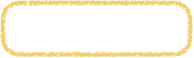 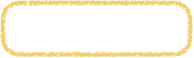 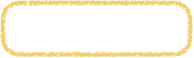 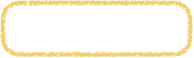 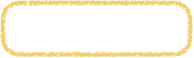 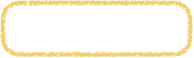 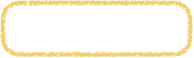 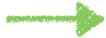 nostalgia
pentimento
malattia
morte
stanchezza
purezza
affetti familiari
pazienza
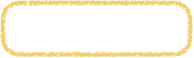 sentimenti:
lontananza e separatezza
tema ambiguo
rievocazione nostalgica
MA ANCHE
perdita irrevocabile
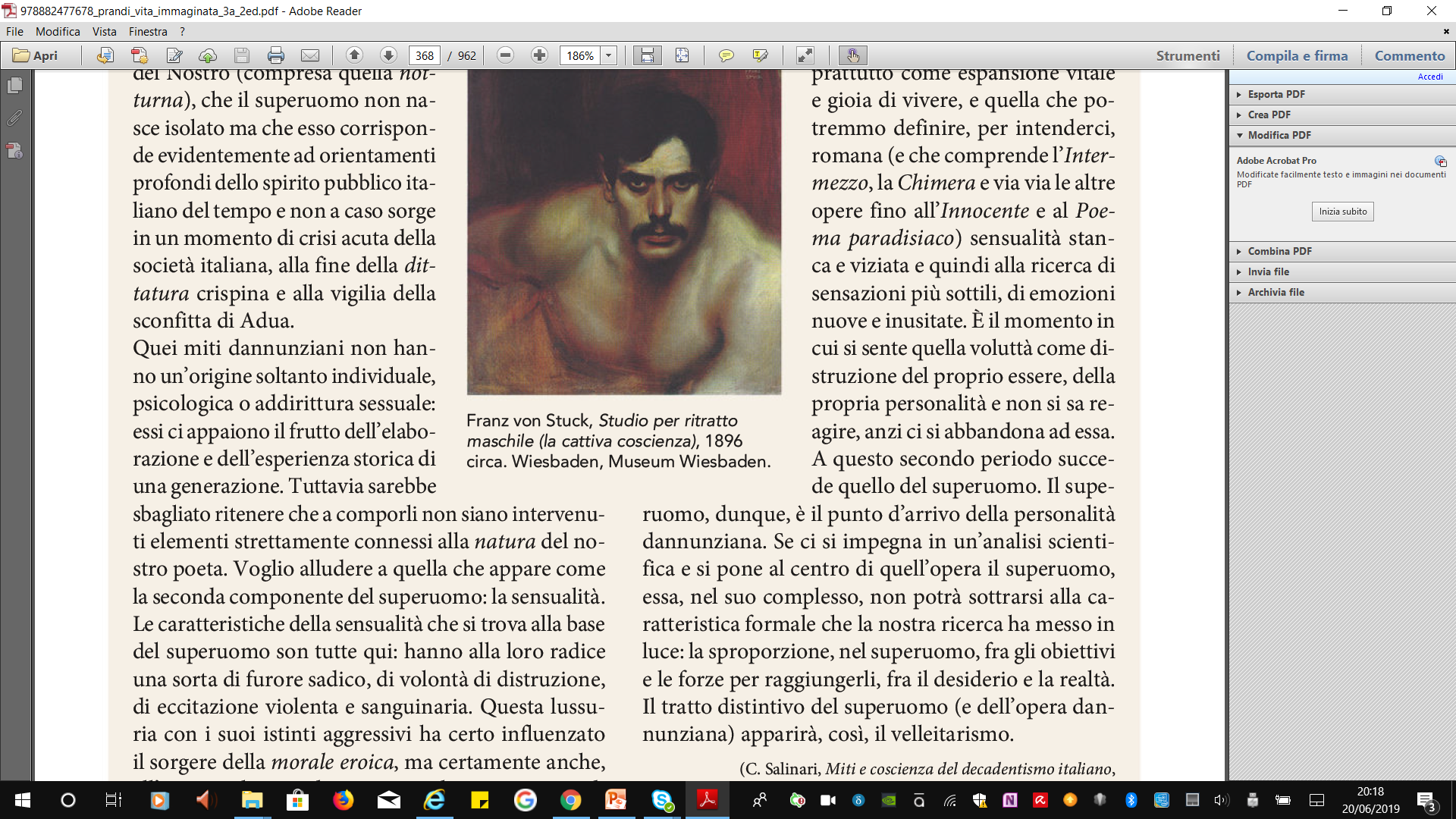 Le contraddizioni del superuomo
GABRIELE D’ANNUNZIO: L’ULTIMO ESTETA / LE CONTRADDIZIONI DEL SUPERUOMO
VERSO IL SUPERUOMO
Nel 1892, D’Annunzio dichiara in un articolo il progressivo allontanamento dalla maniera che aveva ispirato i romanzi appena pubblicati (Giovanni Episcopo e L’innocente).
L’autore intende ora utilizzare figure positive, forti, potenti: non più la bontà, ma l’energia del superuomo che si oppone alla decadenza del suo tempo. Il Trionfo della morte ben rappresenta questa fase transitoria verso il superuomo, che si compie nei romanzi Le vergini delle rocce, Il fuoco, Forse che sì forse che no.
GABRIELE D’ANNUNZIO: L’ULTIMO ESTETA / LE CONTRADDIZIONI DEL SUPERUOMO
TRIONFO DELLA MORTE
Trionfo della morte
contenuto: l’opera narra le vicende di Giorgio Aurispa, discendente di una nobile famiglia abruzzese a cui lo zio ha lasciato una buona eredità.
Giorgio intreccia una relazione con la sensuale Ippolita Sanzio, che per lui lascia il marito. I due lasciano Roma e si trasferiscono in Abruzzo, nel tentativo di recuperare insieme una vita sana e vitale.
Giorgio però rimane un uomo inetto, debole, sogna di diventare un uomo sicuro, energico, deciso, ma la sua rimane solamente un’aspirazione vana.
influenze: scritti di Nietzsche (in particolare Così parlò Zaratustra); temi comuni sono:
il rifiuto del conformismo borghese
l’esaltazione dello spirito dionisiaco, inteso come vitalismo pieno che innalza l’uomo sopra la massa
atmosfera: il romanzo è pervaso da un’atmosfera lugubre; sono frequenti le immagini e i simboli di morte. 
L’opera si apre e si chiude con una scena di suicidio. Il romanzo diventa simbolico, oggetti particolari  e fatti rimandano alle angosce del protagonista.
GABRIELE D’ANNUNZIO: L’ULTIMO ESTETA / LE CONTRADDIZIONI DEL SUPERUOMO
LE VERGINI DELLE ROCCE: LA TRAMA IN SINTESI
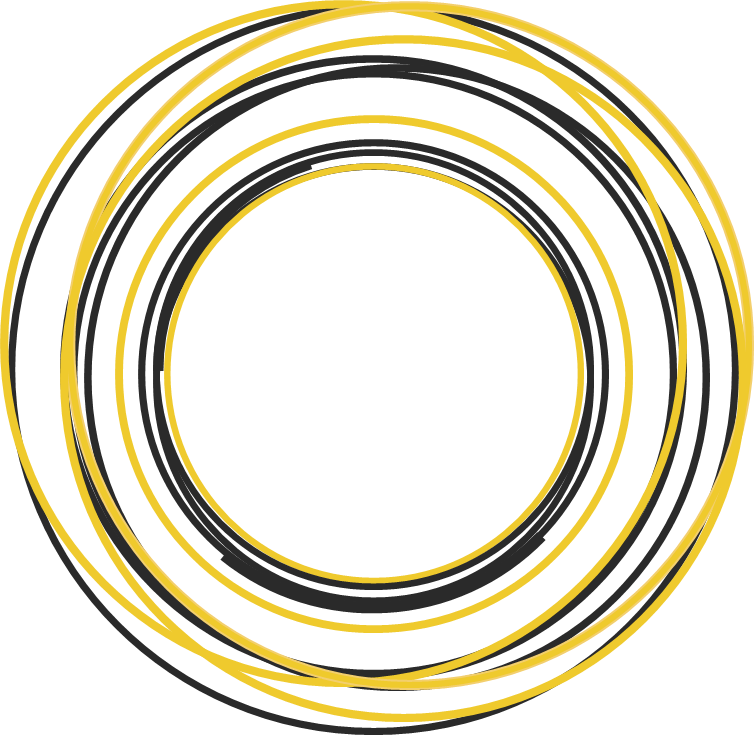 Claudio Cantelmo racconta in prima persona la sua vicenda. 
In polemica con la realtà politica  e sociale che lo circonda, Claudio vuole realizzare in sé il concetto di superuomo e generare il dominatore che ricondurrà l’Italia all’antica gloria.
Lascia Roma e torna nella sua terra di origine. Qui va alla ricerca della donna che possa generare con lui il nuovo superuomo. 
Fa visita ai Montaga, famiglia aristocratica in decadenza, e decide che la prescelta deve essere una delle tre sorelle.
Anatolia è maestosa e forte, Violante è affascinante e sensuale: Claudio è indeciso tra le due.
Alla fine sceglie Anatolia che, però, lo rifiuta in quanto deve prendersi cura del padre vecchio e malato, della madre, condannata alla follia e dei fratelli anch’essi malati.
GABRIELE D’ANNUNZIO: L’ULTIMO ESTETA / LE CONTRADDIZIONI DEL SUPERUOMO
LE VERGINI DELLE ROCCE
Le Vergini delle rocce
parallelismo con pittura: l’opera richiama il quadro La Vergine delle rocce di Leonardo da Vinci; il quadro ritrae la Madonna: il parallelismo conferisce quindi un significato sacro alla vicenda narrata
temi: 
il superuomo
L’opera celebra la figura del superuomo che, forte, vigoroso, deciso, utilizza la sua energia per dominare il mondo. Questa nuova figura di intellettuale non nega il bello, ma lo ingloba in sé: ad esso associa una volontà sicura, energica e potente.
la polemica culturale e sociale
La società borghese si è ormai imbarbarita: ne è simbolo la condizione di Roma, deturpata dalla ricostruzione postunitaria. Spetta al superuomo ricondurre Roma, e l’Italia intera, all’antica potenza.
il fallimento del superuomo
Il progetto del protagonista del romanzo, alla fine, fallisce. D’Annunzio teorizza il ruolo del nuovo intellettuale, ma ne registra subito l’impossibilità di agire.
Simbolo del decadimento è il giardino in cui si rifugiano le donne: anche in questa opera gli oggetti sono simboli che rimandano a verità nascoste.
GABRIELE D’ANNUNZIO: L’ULTIMO ESTETA / LE CONTRADDIZIONI DEL SUPERUOMO
IL FUOCO
Il fuoco
trama: l’opera, ambientata a Venezia, descrive la relazione tra il giovane scrittore Stelio Èffrena e Foscarina, donna affascinante, ma ormai matura, ossessionata dal proprio declino fisico. Sarà lei a lasciarlo, nonostante il sentimento di gelosia che prova per lui: comprende che la relazione ostacola la realizzazione dell’opera artistica vagheggiata da Stelio. È netto il parallelismo con la relazione tra D’Annunzio e la Duse.
temi: 
il nuovo superuomo
È una figura forte e solare, un artista, che vuole comunicare con le masse popolari, trasmettere loro la bellezza ed elevarle dalla mediocrità in cui si trovano.
la bellezza per tutti
Non più limitata ad una èlite privilegiata, la bellezza è per tutti.
gli ostacoli del superuomo
Il nuovo artista non ha solo un compito estetico, ma anche politico: deve riportare l’Italia al suo passato glorioso.  Intervengono però molteplici ostacoli: la realtà, meschina e mediocre, la sua insicurezza, l’amore di Foscarina, la ‘‘stanca’’ città di Venezia.
lingua e stile: la scrittura ha una forte componente lirica e musicale; la prosa dà l’impressione di un continuo rincorrersi di echi musicali.
GABRIELE D’ANNUNZIO: L’ULTIMO ESTETA / LE CONTRADDIZIONI DEL SUPERUOMO
FORSE CHE SÌ FORSE CHE NO
Forse che sì forse che no
trama: le vicende ruotano attorno a:
una coppia di amici, Paolo Tarsis e Giulio Cambiaso, che hanno rinsaldato il loro rapporto in una serie di viaggi in Estremo Oriente
una coppia di donne, Isabella e Vana, che incarnano i due volti opposti della femminilità (passione morbosa e sentimento salvifico).
temi: 
il superuomo borghese
A vestire i panni del superuomo questa volta è un borghese: Paolo Tarsis è concreto, pragmatico, audace. Non è in contrasto con la realtà, ma la domina.
il fascino della decadenza
Il superuomo contrasta e vince la decadenza, che continua comunque a esercitare un fascino malato: lo testimonia la presenza di passioni torbide e ambigue, dell’amore sensuale e della follia, dei paesaggi che richiamano simbolicamente i pensieri più intimi dei personaggi.
miti: D’Annunzio si confronta con i nuovi miti della modernità, come la macchina e la velocità, predicati dal nascente Futurismo.
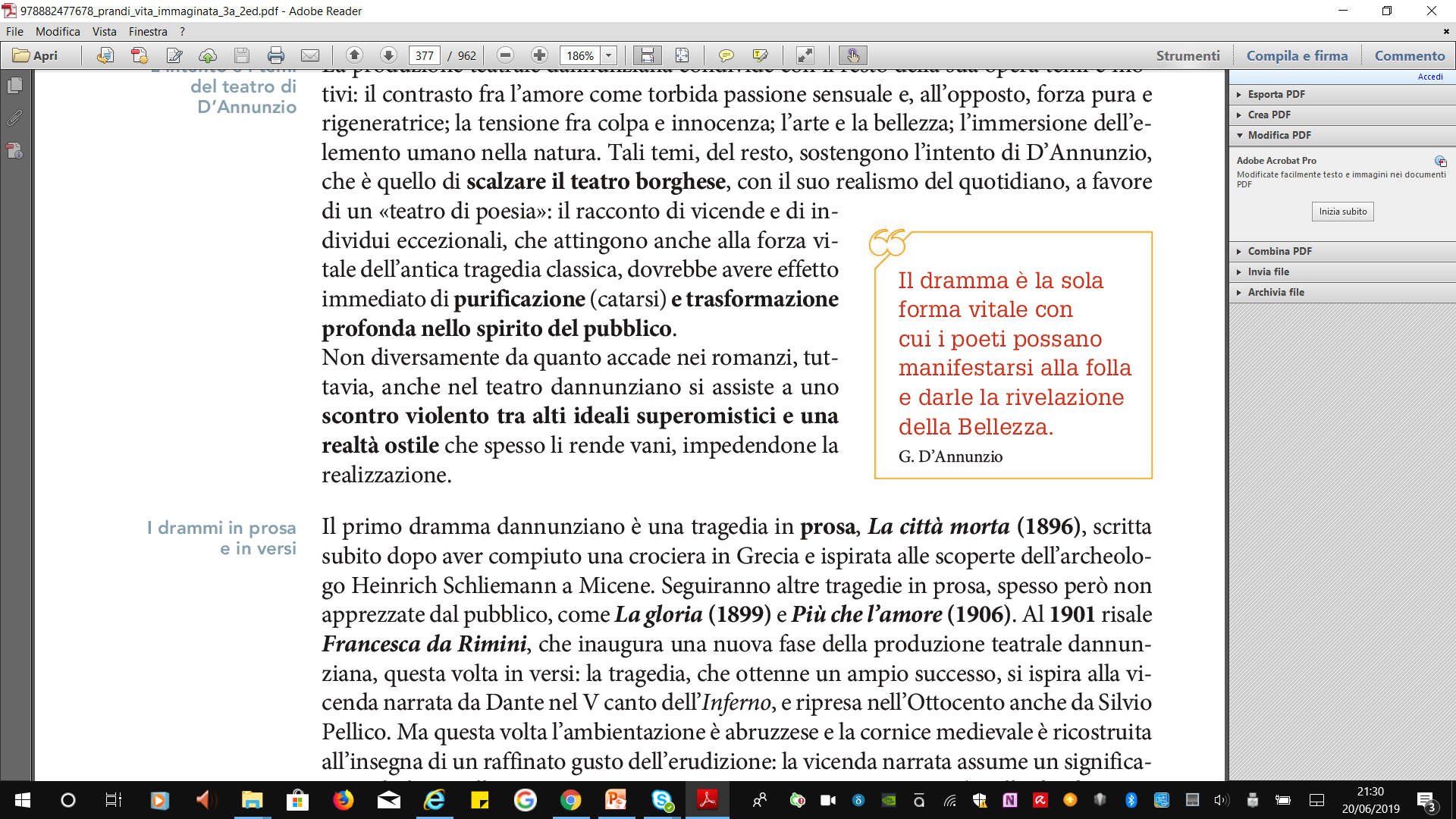 Il teatro come arte totale
GABRIELE D’ANNUNZIO: L’ULTIMO ESTETA / IL TEATRO COME ARTE TOTALE
IL RUOLO DEL TEATRO
D’Annunzio presta particolare attenzione al rapporto con il pubblico, sia per ragioni economiche sia perché il canale gli permette di diffondere le proprie teorie.
Il teatro diventa lo strumento con cui l’intellettuale può agire nella realtà, modellando la società secondo i propri valori. L’autore intende scalzare il teatro borghese, a favore di un ‘‘teatro di poesia’’. 
Il racconto dovrebbe purificare lo spirito del pubblico, ambizione che si scontra con la realtà ostile.
GABRIELE D’ANNUNZIO: L’ULTIMO ESTETA / IL TEATRO COME ARTE TOTALE
LA PRODUZIONE TEATRALE
La città morta
tragedia in prosa, scritta dopo una crociera in Grecia e ispirata alle scoperte dell’archeologo Schliemann
1896
La gloria, Più che l’amore
tragedie in prosa, non apprezzate dal pubblico
1899-1906
Francesca da Rimini
tragedia in versi, ispirata alla vicenda narrata da Dante nel V canto dell’Inferno
ambientazione abruzzese, contrapposizione tra amore come sogno e come violenza
1901
Figlia di Iorio
tragedia pastorale, narra l’amore di Mila, considerata una strega, per il pastore Aligi
ambientazione abruzzese, arcaica e superstiziosa
1904
La fiaccola sotto il moggio
tragedia di matrice classica: Angizia uccide la padrona per sposarne il marito. La figlia Gigliola decide di vendicare la madre uccidendo Angizia con dei serpenti, noncurante del fatto che morirà anche lei; la trova però già morta, uccisa dal padre.
1905
La nave, Fedra
La nave: ambientata a Venezia, unisce tema amoroso e politico
Fedra: tema dell’amore incestuoso della protagonista per il figliastro Ippolito
1908-1909
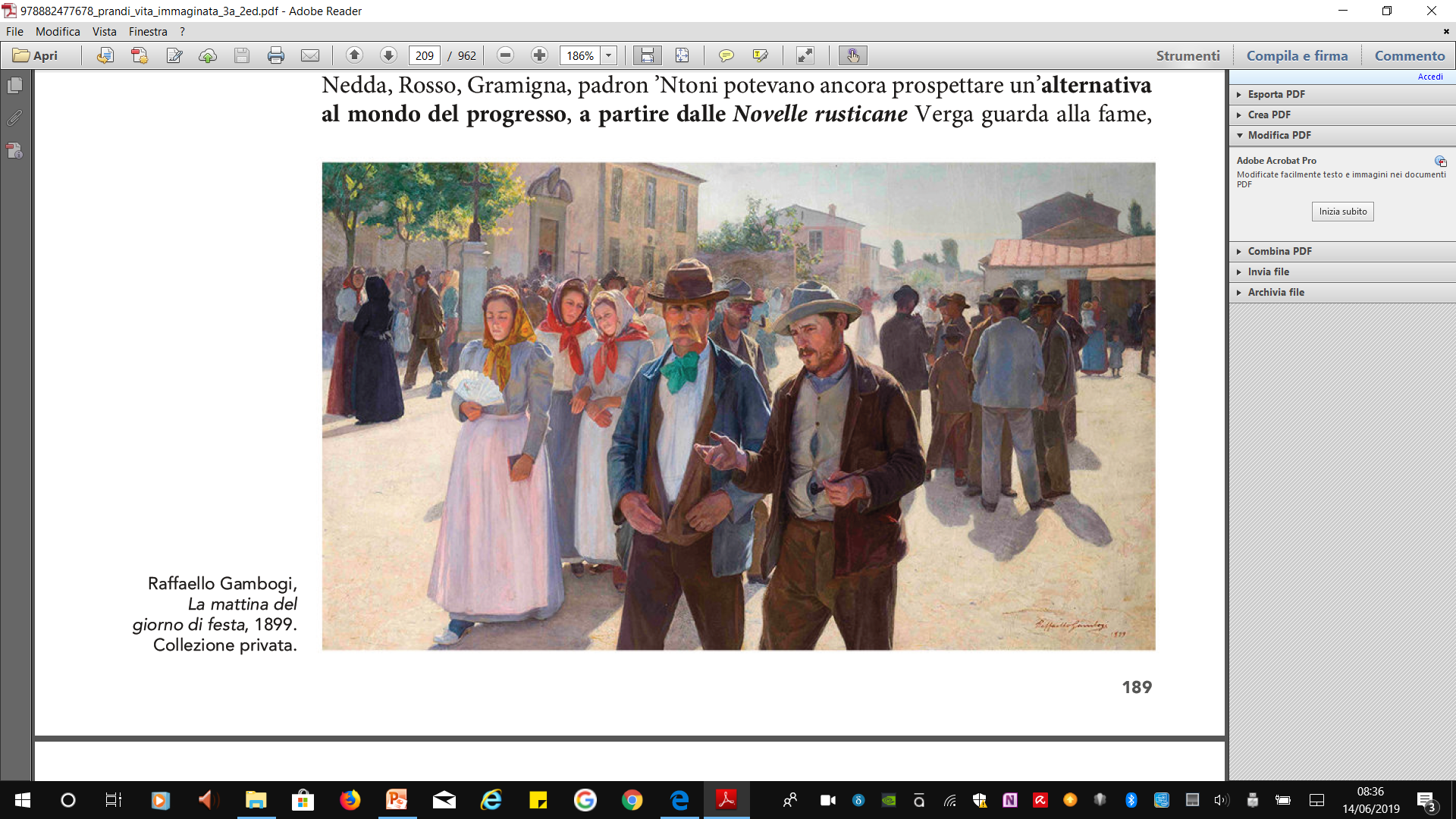 Il ciclo delle Laudi
GABRIELE D’ANNUNZIO: L’ULTIMO ESTETA / IL CICLO DELLE LAUDI
IL CICLO DELLE LAUDI
Il progetto delle Laudi nasce nel 1899: l’autore intende produrre un’opera in grado di celebrare ogni aspetto del reale; prevede sette libri intitolati alle sette Pleiadi, ma si arresta ai primi cinque:
Maia
Elettra
Alcyone
Merope
Asterope.
GABRIELE D’ANNUNZIO: L’ULTIMO ESTETA / IL CICLO DELLE LAUDI
MAIA
Maia compare nel 1903: è il primo volume delle Laudi.
motivo dell’impresa eroica e titanica
GABRIELE D’ANNUNZIO: L’ULTIMO ESTETA / IL CICLO DELLE LAUDI
ELETTRA
Elettra risale al 1903: è il secondo volume delle Laudi.
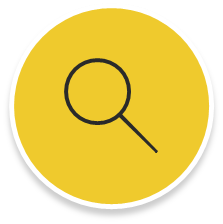 Si attende uno ‘‘Spirito ignoto’’ (Alle montagne), un ‘‘Risvegliatore’’ (A Dante) che ridesti un’Italia sonnolente.
GABRIELE D’ANNUNZIO: L’ULTIMO ESTETA / IL CICLO DELLE LAUDI
ALCYONE
Viene pubblicato insieme ad Elettra, nel 1903: è il terzo volume delle Laudi.
declino
Madrigali dell’estate
presagi dell’Autunno
Novilunio
preludio
Lungo l’Affrico
La sera fiesolana
esplosione
Furit aestas
TEMPO: non è quello reale, ma quello del ciclo del mito. L’estate è il tempo dell’esaltazione; è seguita nella sua parabola:
LUOGO: il paesaggio si antropomorfizza, la sera diventa una figura femminile, l’estate una donna nuda.
La figura umana si trasforma in elemento naturale (le parole diventano ‘‘gocciole’’). 
La poesia mira  a creare le realtà rappresentate, non solo a descriverle.
GABRIELE D’ANNUNZIO: L’ULTIMO ESTETA / IL CICLO DELLE LAUDI
MEROPE E ASTEROPE
Dopo Maia, Elettra e Alcyone il ciclo delle Laudi sembra interrompersi.
Il quarto libro, Merope, vede la luce solo nel 1912 ed è ispirato alla guerra di Libia. Celebra infatti l’impresa militare italiana.
Asterope comprende invece scritti composti tra il 1914 e il 1918, ispirati alla Prima guerra mondiale  e pubblicati postumi nel 1949. La guerra è celebrata come sacrificio per la patria: i caduti sono venerati come santi.
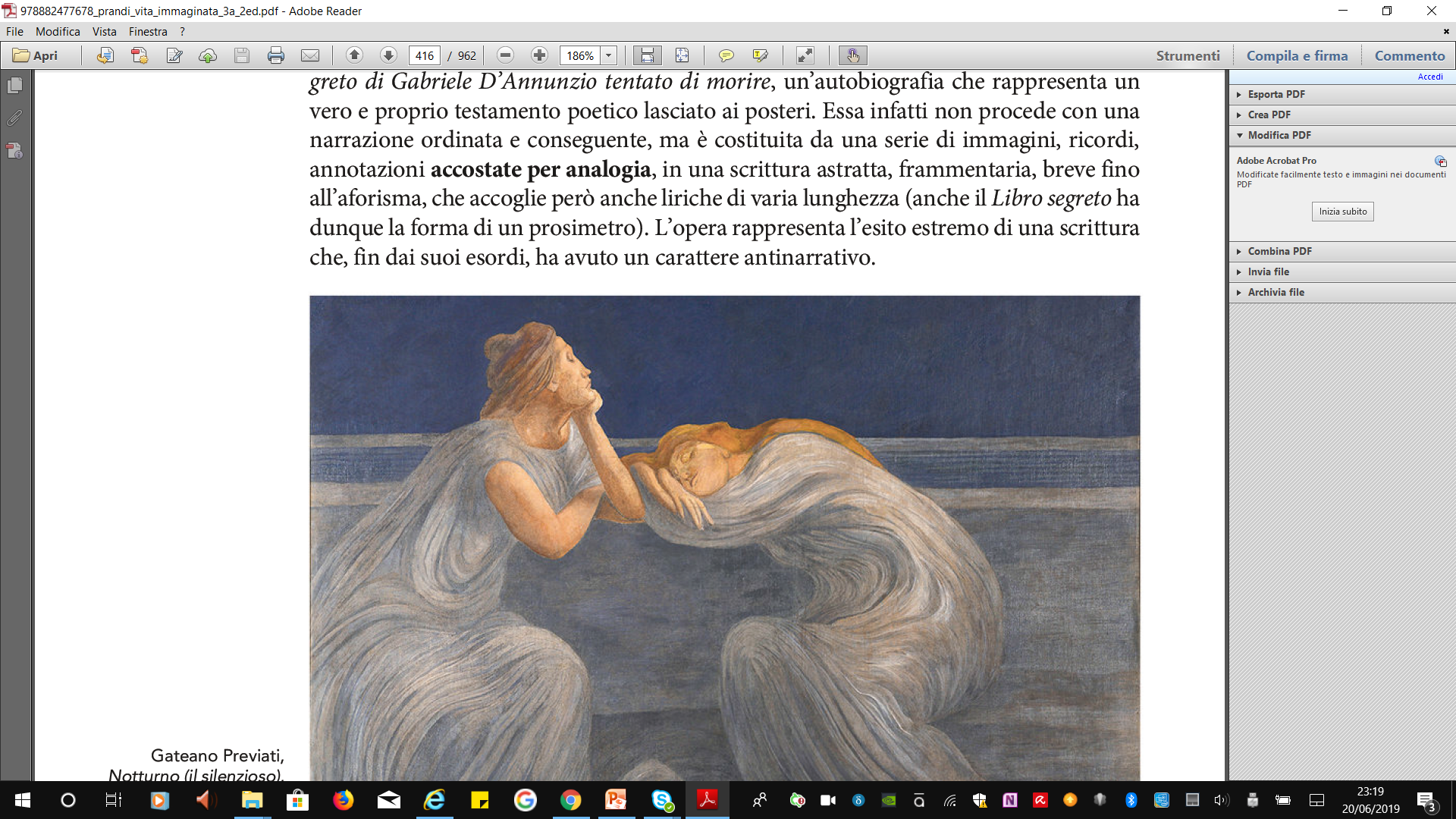 L’ultima stagione: la prosa ‘‘notturna’’ e gli scritti autobiografici
GABRIELE D’ANNUNZIO: L’ULTIMO ESTETA / L’ULTIMA STAGIONE: LA PROSA ‘‘NOTTURNA’’ E GLI SCRITTI AUTOBIOGRAFICI
UN NUOVO TIPO DI SCRITTURA
L’ultima produzione di D’Annunzio utilizza una scrittura autobiografica e introspettiva, con la volontà di tracciare la propria storia interiore.
La dimensione prescelta è quella breve, a volte brevissima, fino ad arrivare al frammento.

La scrittura rimane enfatica, preziosa, aristocratica.
GABRIELE D’ANNUNZIO: L’ULTIMO ESTETA / L’ULTIMA STAGIONE: LA PROSA ‘‘NOTTURNA’’ E GLI SCRITTI AUTOBIOGRAFICI
LE PROSE DI ‘‘RICERCA’’
Nel 1911 D’Annunzio inizia a pubblicare le ‘‘faville’’, brevi prose di carattere lirico che nascono da un’ispirazione autobiografica e memorialistica. Allo stesso genere di scrittura appartengono:



Queste prose sono definite ‘‘di ricerca’’, perché si presentano come una serie di ricordi e visioni in un libero divagare.
Contemplazione della morte
opera scritta in occasione della morte di Giovanni Pascoli
1912
La Leda senza cigno
opera incentrata su una torbida storia d’amore che si conclude con il suicidio della donna
1916
GABRIELE D’ANNUNZIO: L’ULTIMO ESTETA / L’ULTIMA STAGIONE: LA PROSA ‘‘NOTTURNA’’ E GLI SCRITTI AUTOBIOGRAFICI
IL NOTTURNO
Notturno
antefatto: nel gennaio 1916 D’Annunzio riporta un grave trauma all’occhio destro durante un ammaraggio di fortuna.
Gli viene prescritto un periodo di totale immobilità, al buio. Assistito dalla figlia Renata, scrive su delle piccole strisce di carta.
2.500 di questi cartigli vengono riuniti a formare il Notturno, pubblicato del 1921.
temi:
tema funebre (predominante), con la meditazione intorno alla morte di amici e compagni di guerra, la descrizione di corpi e animali straziati
descrizione delle esperienze sensoriali che sostituiscono la vista
la memoria (intreccio dei piani temporali). 
Gli episodi del passato si caricano di valori simbolici: l’infanzia viene ricordata in una prospettiva mitica.
scrittura:
visionaria, allucinata
nella prosa vengono inserite delle poesie (il Notturno diventa prosimetro)
si procede per frammenti
GABRIELE D’ANNUNZIO: L’ULTIMO ESTETA / L’ULTIMA STAGIONE: LA PROSA ‘‘NOTTURNA’’ E GLI SCRITTI AUTOBIOGRAFICI
LE FAVILLE DEL MAGLIO E IL LIBRO SEGRETO
Faville del maglio
Libro segreto
obiettivo: nel 1924 D’Annunzio intende raccogliere le faville già pubblicate sui giornali in un’unica raccolta; ad esse ne aggiunge altre, appositamente scritte: nasce le Faville del maglio
tomi: dei sei previsti, ne vengono pubblicati due
temi: la scrittura autobiografica si intreccia con la volontà di costruire un mito attorno alla propria figura
anno: 1935
obiettivo: lasciare un testamento poetico ai posteri attraverso un’autobiografia
narrazione: 
manca una narrazione ordinata e conseguente
immagini, ricordi, annotazioni sono accostati per analogia
la scrittura è astratta, frammentaria, breve (fino all’aforisma)
forma: prosimetro